2023 Rate Study Strategy
Authorize a Rate Study for an Infrastructure Improvement Charge for FormerMid-Sierra Water Utility Customers (Tahoe Cedars & Madden Creek Water Systems)
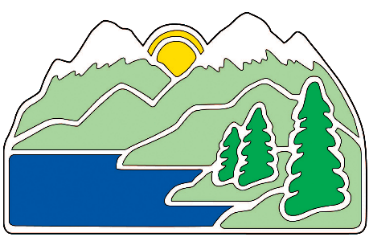 Tahoe City Public Utility District
[Speaker Notes: Sean]
TCPUD Strategic Priority
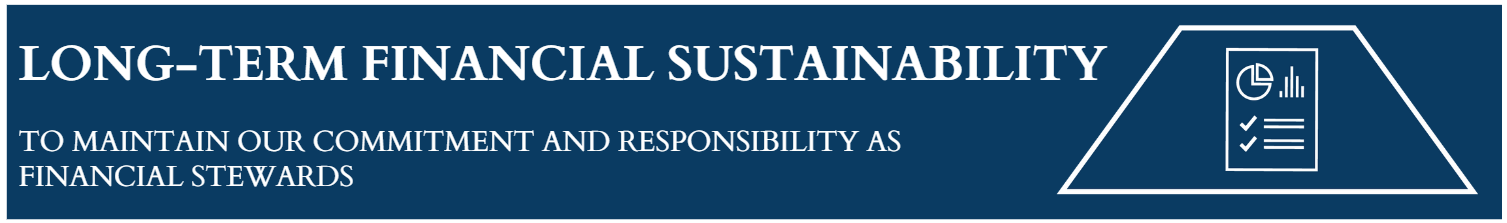 Develop and implement long-term water infrastructure funding strategy
Complete Water & Sewer Rate Study
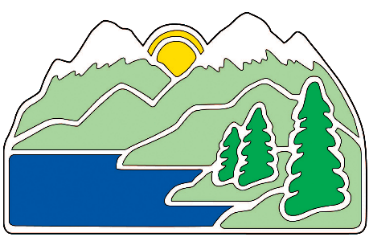 3
[Speaker Notes: Sean –]
TCPUD Strategic Priority
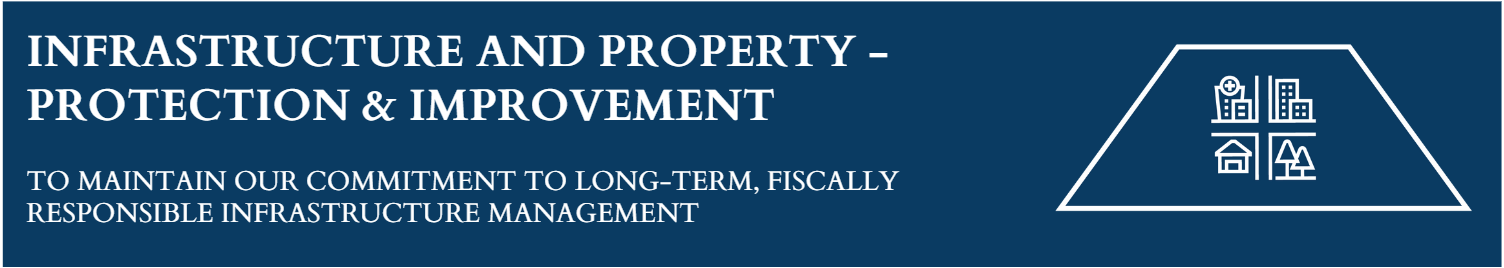 Tahoe Cedars Water System Replacement Project
Madden Creek Water System Replacement Project
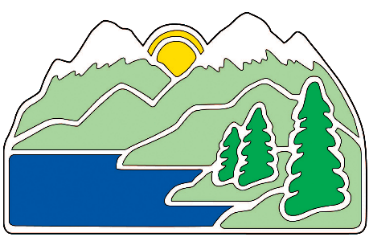 4
[Speaker Notes: Sean –]
Presentation Outline
Background Review
Tahoe Cedars/Madden Creek Water Systems Reconstruction Projects –  Implementation Update
2023 Rate Study Overview
Public Outreach Plan Overview
Staff Recommendation/Board Direction
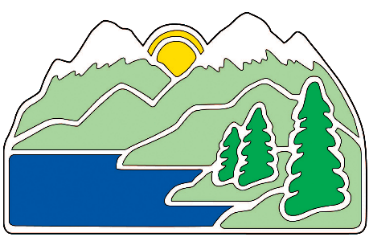 2
[Speaker Notes: Sean –]
Background Review
Mid-Sierra Water Utility purchased as part of the West Shore Regionalization Plan
The Tahoe Cedars and Madden Creek water systems, formerly owned by Mid-Sierra Water Utility are actively failing
Master Plans for both systems completed in 2021 recommended full system reconstruction including upsizing of pipelines/addition of fire hydrants
Reconstruction and upsizing of both systems is a District priority 
Financial magnitude will require borrowing to complete in a timely manner
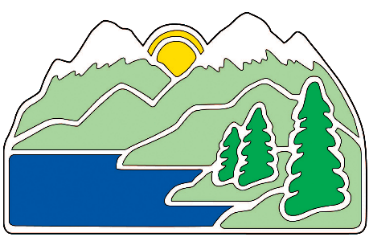 5
[Speaker Notes: Sean –]
Simple Project Financing Scenario(As presented to Board – July 2022)
Madden Creek Water System Improvements Cost		$7M
Tahoe Cedars Water System Improvements Cost		           $37M 
Total Estimated Costs 				           $44M
TCPUD finances total project costs based on future capital values (not including private customer service line relocations) 
Bond financing (4% bond rate, plus bond fees)
Bonds phased as projects are implemented – each phase allowing for offsetting grant or low interest loan programs
30-year borrowing period
Full debt service payments phased in as projects are funded
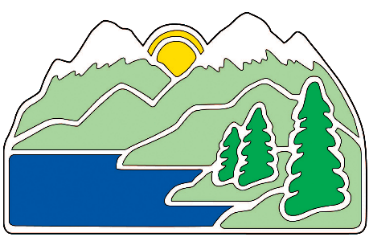 6
[Speaker Notes: Estimated Costs $44M at today’s cost
Future capital values assumes 2.7% on $44M / $54M future]
Sample Annual Debt Service Payment (DSP) 2025-2036(As presented to Board – July 2022)
Total amount borrowed $54M
(based on future capital values)
DSP begin to decrease in year 2055 / Final DSP year 2060 / Total DSP - $103,710,642
7
[Speaker Notes: $54M borrowed includes the assumed annual 2.7% construction cost increase 
Assumes 10% cost of borrowing
Assumes bond rates at 4%
3 issues (2024,2027,2030) / each over 30 years]
Background Review
Borrowing requires secured sources of revenue for repayment 
Water rate revenue from all District water customers
Property tax revenue 
Specific infrastructure improvement charge revenue from former Mid-Sierra customers 
District’s Water System Acquisition Policy allows the Board to use combinations of the revenue sources above 
District conducted a comprehensive LTFP process and considered
All District water customers fund projects
A balanced approach using Property Tax and a specific charge to former customers of the Mid-Sierra Water Utility
Pursue maximum grant funding to offset borrowing amounts
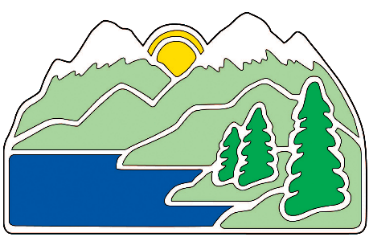 8
[Speaker Notes: Sean
Talking point that we have to balance - more money that customers bring to their own system rebuild, less we have to raise rates on all our water system customers – 
Full costs of projects could be passed on to the customers of the former Mid-Sierra Water Utility – equity, manage the burden and to be consistent with previous investments in acquired water systems, Board has directed us to take a different approach – whereby we only ask the customers to pay for a specific portion of the project]
Background Review
In July 2022, the Board gave direction on a Funding Strategy, authorizing staff to:
Proceed with design, permitting, and development of project implementation plans for the full reconstruction of both systems
Prepare budgets and financial plans – full project costs estimated at $44M total
Begin a Rate Study/Cost of Service Analysis with the understanding that:
Property tax revenue may be used to fund up to 33% of the new debt
Cost of Service Analysis will determine what infrastructure costs are unique to TC/MC systems and should be paid for by those customers
Begin development of a public outreach program
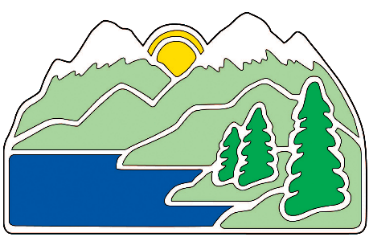 9
[Speaker Notes: Sean –  Taking all of this into consideration, in July 2022, the board provided direction:

Design/Permitting – In Progress – updates provided in today’s presentation
Budgets/Financial Plans – Pending completion of design/phasing – SRF applications in progress
Rate Study – subject of today’s presentation – current key priority in process – the board authorized us to proceed with the rate study and we have been working with HDR and Ad-Hoc Committee and now have a plan to present to you today for your review and approval
Public Outreach – in progress/pending today’s direction]
Tahoe Cedars/Madden Creek Water Systems Reconstruction Projects – Implementation Update
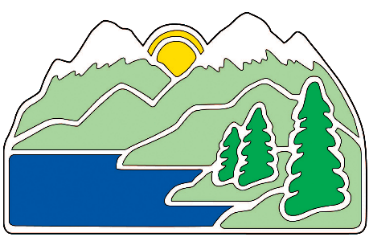 10
[Speaker Notes: Matt/Charley]
Mid-Sierra Water Utility Systems
Full system reconstruction with upsizing and fire hydrants includes the following:
Tahoe Cedars Water System

79,000 linear feet (15 miles) of pipeline replacements
Upsizing pipelines to meet modern fire protection standards
1,180 public service lateral replacements
New water meters for all connections
97 new fire hydrants
Madden Creek Water System

20,500 linear feet (3.9 miles) of pipeline replacements
Upsizing pipelines to meet modern fire protection standards
130 public service lateral replacements
New water meters for all connections
39 new fire hydrants
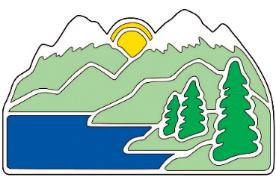 11
[Speaker Notes: Matt/Charley]
Tahoe Cedars Water System Reconstruction Status
Master Plan estimated $37M for design/permitting/construction
Does not include $5M in customer-owned lateral relocation 
CEQA/NEPA clearance in progress
1% complete - $448,250 invested (2nd Ave. waterline replacement)
Possible Progressive Design-Build option (SB 991)
Estimate releasing RFQ for design in 2023
Initial phase of construction targeted for 2025
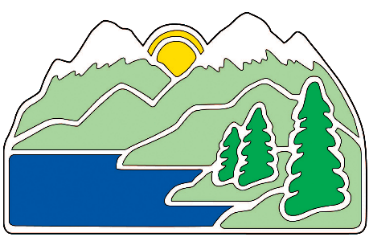 12
[Speaker Notes: Matt/Charley]
Madden Creek Water System Reconstruction
Master Plan Estimated $9.5M for design/permitting/construction
CEQA/NEPA clearance in progress
25% complete - $2,643,209 invested
Remaining 75% completed in Phase III & IV
Phase III 
Estimated completion design/permitting by end of 2023
Target construction 2025 
Phase IV
Estimated completion of design/permitting by end of 2024
Target construction 2025 or 2026
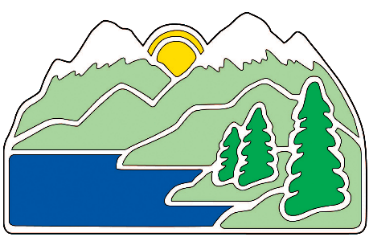 13
[Speaker Notes: Matt/Charley]
2023 Rate Study Overview
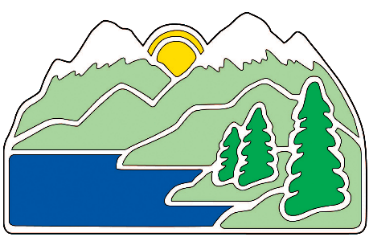 14
[Speaker Notes: Shawn]
2023 Rate StudyInfrastructure Improvement Charge
To determine a specific Infrastructure Improvement Charge paid by the former Mid-Sierra Water Utility customers representing the incremental cost of upsizing pipelines and adding fire hydrants to the Tahoe Cedars and Madden Creek water systems reconstruction projects from the systems’ current sizing to a size/capacity that would meet modern fire protection standards. 
Be prepared to implement the charge beginning in 2024.
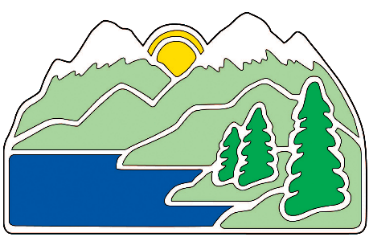 15
[Speaker Notes: Shawn]
Establishing Proposed Water Rates
Development of proposed water rates must meet the requirements of Proposition 218
Proposition 218
Provides the requirement for setting and implementing property related fees and charges
California constitution Article XIII D
Requires a cost basis for establishing the level of the fees and charges, including rates
Requires a customer notification and protest process
If no majority protest, the governing body may implement the proposed rates
Limits rate challenges to 120 days after adoption/implementation
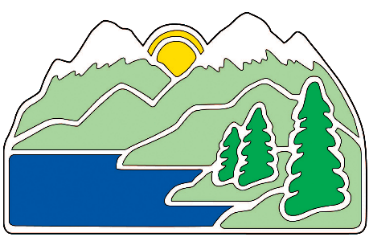 16
[Speaker Notes: Shawn]
Development of Cost-Based Rates
A comprehensive study is completed to meet the requirements of Proposition 218
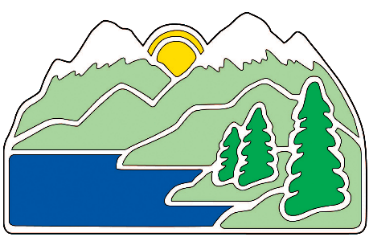 17
[Speaker Notes: Shawn]
Cost of Service Analysis Approach
Develop two separate studies:
2023 - Develop the cost-basis and approach for an Infrastructure Improvement Charge for customers of the former Mid-Sierra Utility water systems
Reflects the portion of the costs directly related to upsizing pipeline and adding fire hydrants to the Tahoe Cedars and Madden Creek water systems’ reconstruction projects
Charge established through a Proposition 218 process
2024 - Once the Infrastructure Improvement Charge is adopted and implemented, update the District-wide rate study to develop rates for the next five-year period (2025-2029) 
Update the water and sewer rate study completed in 2019 (rates for 2019-2024)
Incorporate the revenue from the adopted/implemented former Mid-Sierra customer Infrastructure Improvement Charge
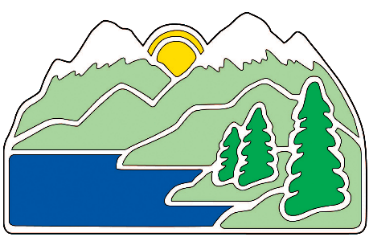 18
[Speaker Notes: Shawn]
Infrastructure Improvement Charge
Purpose is to develop a cost-based charge that reflects the incremental cost of modern fire protection improvements to the Tahoe Cedars/Madden Creek water system reconstruction projects 
Basis of the charge will reflect the incremental cost of upsizing pipelines and adding fire hydrants to meet modern fire protection standards
As discussed with the Board the remainder of the system reconstruction projects’ funding will be through water rate revenues, property tax revenues, and grant funding
Develop a single Proposition 218 process for the Infrastructure Improvement Charge for the former Mid-Sierra water utility customers
Implement the charge for a specified time period (e.g., 30 years) to recover the appropriate costs as identified
Projected start of charge in January 2024
Revenues from the charge would be used for design, construction, direct capital funding, or annual debt service for the project
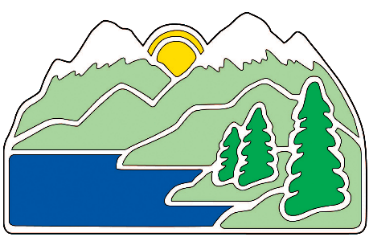 19
[Speaker Notes: Shawn]
Cost of Service Study – Next Steps
Work with staff to finalize assumptions for the Infrastructure Improvement Charge
Develop engineering analyses and technical memorandum presenting the cost-basis 
Develop the rate study presenting the revenue requirement, cost of service, and rate design
Work with staff and Board to develop the draft proposed Infrastructure Improvement Charge and effective time period
Present recommendations to the Board, set the public hearing, and mail customer notification 
Begin District-wide water rate study update in spring of 2024
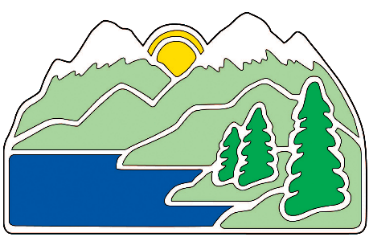 20
[Speaker Notes: Shawn]
Cost of Service Study -  Proposed Schedule
April 21, 2023 – Board Meeting
Recommendations on approach & estimated charge per customer
Feedback and direction
Begin public outreach on rate study
May-July 2023
Prepare messaging/Prop 218 notice drafts
Public engagement
August 18, 2023 – Board Meeting
Recommend final Capital Infrastructure Charge
Set Prop 218 Hearing Date – October 20, 2023
Initiate Prop. 218 process/Mail Prop 218 Notice (late Aug/early Sept)
September 2023
Two Public workshops (one each, evening/day)
October 20, 2023 – Board Meeting
Hold Prop 218 Public Hearing
Board vote to approve rate/charge
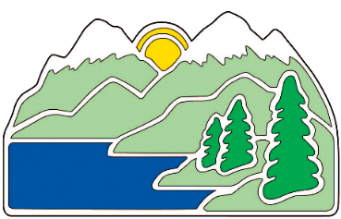 21
[Speaker Notes: Sean]
Proposed Schedule - continued
January 2024
Implement Infrastructure Improvement Charge for former Mid-Sierra Utility customers
Spring 2024
Begin 5-year rate study for water/sewer rates for entire District area
October 2024
Hold Prop 218 Public Hearing at October Board Meeting for 5-year rate study for water/sewer rates for entire District service area
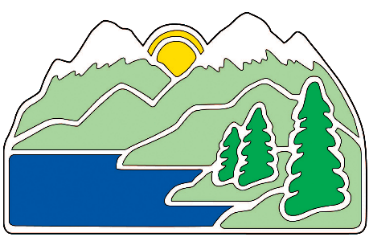 22
Public Outreach Plan Overview
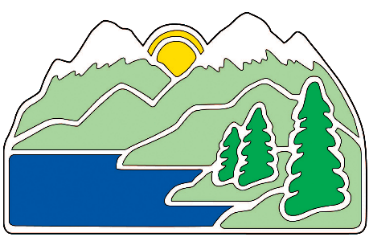 23
[Speaker Notes: Kim]
Public Outreach Plan
Currently implementing a public outreach plan for former Mid-Sierra Water Utility customers 
Communication through Constant Contact and HOA newsletters. 
Describes:
Condition of each water system
Scope of the reconstruction projects
Potential funding mechanisms
Planning stakeholder groups/public workshops
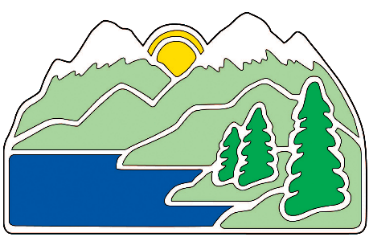 The outreach plan will integrate Prop 218 noticing and workshops as described on the Schedule.
24
[Speaker Notes: Kim]
Staff Recommendation
The Board of Directors:
Authorize staff and HDR to conduct a cost of service analysis/rate study for an Infrastructure Improvement Charge for the customers of the former 
Mid-Sierra Utility water systems.
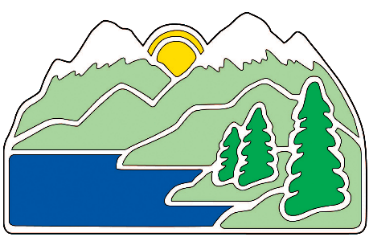 25
[Speaker Notes: Sean]
Questions/Discussion
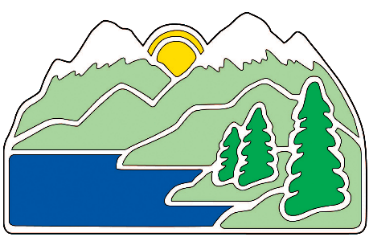 26